Hymns for Worship at Woodmont
618 – Let Me Live Close to Thee
69 – What a Friend We Have In Jesus
105 – I Am Thine, O Lord
394 – Love One Another
326 – Trust and Obey
395 – A Beautiful Life
[Speaker Notes: Go to next page after welcoming brethren.]
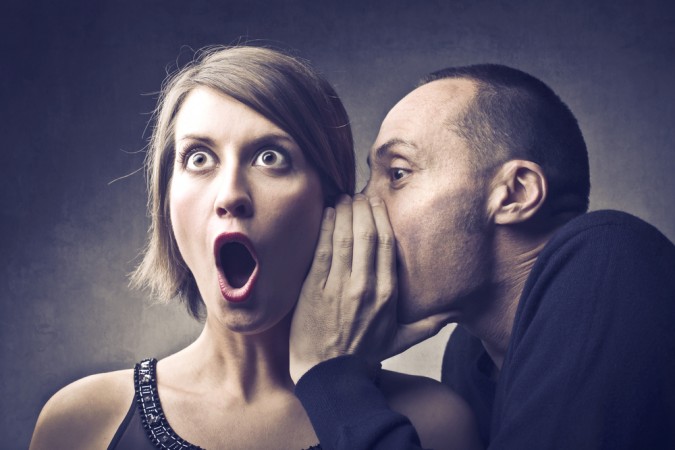 [Speaker Notes: Whisper-  “Have you heard about so & so? Don’t tell anyone but he/she is doing such & such !  If anyone asks, you didn’t hear it from me”  “everybody does it, it’s just harmless fun, and can actually be good for you” Gossip may appear to be fun & exciting but the harm it does may be irreversible& lead souls to torment.  A gossip is a tale bearer, whisperer, slanderer, or babbler about the personal/ private affairs of others. “Godsibb” originally meaning “godparent” before 1050, then “friend, neighbor” in 1300 and eventually to “talk idly of the affairs of others” after KJV came out in 1611 (Online Etymology Dictionary). In this sermon we will compare the gossiper vs. what the child of God should do. Examine yourself by the Scriptures & make application to your life so that you might be right with God (Acts 17:11;  1 Thess. 5:21-22)]
[Speaker Notes: As we said in the sermon on the sluggard, an idle mind  is the devil’s workshop.  Plenty of time to go from house to house but today you don’t have to that because now you can slander others from the comforts of your bedroom.  Many popular gossip websites. If you are tempted to gossip about others it could be you have too much time on your hands. If housekeepers do not mind their business, they allow themselves to be a tool of the devil Use your time productively to bear the fruit of righteousness instead of the fruit of destruction.]
[Speaker Notes: Do you have someone that you can share secrets with? (spouse, best friend, elder, preacher, etc.)  One who talks too much or uses enticing or flattering speech is dangerous because they don’t always think before they speak (Pr. 15:28).  Therefore they might spill the beans on your embarrassing secret that might be humiliating if known by others. If a person betrays that confidence it could lead to heartache, anger, bitterness, wrath, slander but the one who is trustworthy will keep it. If it is a sin they have committed remember that you are to try to restore that Christian and the need to recompense for whatever evil they have done.]
[Speaker Notes: He who goes about as a talebearer reveals secrets (Pr. 11:13), Love coves a multitude of sins (1 Pt. 4:8). But he who is trustworthy conceals a matter. Righteous ponders how to answer but the wicked pours forth evil (Pr. 15:28).]
[Speaker Notes: Those who gossip likely have a low self esteem and/or self worth.  If they say negative things about others (coworkers, classmates, brethren), Talented preacher, songleader, teacher, singer, especially the popular, sports star, cheerleader, A student, they make themselves feel better about themselves and be known as the gossip queen or king but it is hurtful & harmful.  If you are guilty of doing this, think about the fact that it is evil (malicious) and of the devil.  God hates those who sow discord among brethren (Pr. 6:19)]
[Speaker Notes: Use graceful instead of shameful speech to edify, build them up, and encourage them in the faith.  Bear their burdens by trying to restore them instead of adding to their burdens by telling others about their sin.  Treat others the way you want to be treated.]
[Speaker Notes: Gossip feels good. When we have info no one else has considered or knows, especially if we don’t like the person, we feel important. It makes us feel full. It gives us a feeling of pleasure. Gossip is compared, to eating a good meal—to eating a “dainty morsel,” to eating a tasty piece of food. And we love eating food, don’t we! But we must not give ear to talebearers, for they feed the fire of contention with fuel; nay, they spread it with combustible matter; the tales they carry are fireballs. It destroys friendships (Pr. 16:28) revealing secrets, misrepresenting words and actions, jealousy, to alienate them one from another, and sow discord among them.]
[Speaker Notes: Gossip adds wood to fire. We can take a good fight, add gossip, & it quickly gets out of control. Strife will cease as the fire will go out when it has no fuel of gossip Peace will prevail instead of discord. James 3:5-6, “So also the tongue is a small part of the body, and yet it boasts of great things. See how great a forest is set aflame by such a small fire! And the tongue is a fire, the very world of iniquity; the tongue is set among our members as that which defiles the entire body, and sets on fire the course of our life, and is set on fire by hell.” Gossip, therefore, is extremely dangerous! Put out the fire of gossip by refusing to be a tool of the devil and make peace. You must have conviction to do it.]
[Speaker Notes: Gossip is a practice that is worthy of death and is a great evil.]
[Speaker Notes: We should rejoice in the truth and think the best of our brethren unless there is evidence to suggest otherwise.   When you hear something, ask yourself if it is even true? Is it kind? Is it necessary to repeat it? If you are tempted to reveal A tale someone has told About another, make it pass, Before you speak, three gates of gold. These narrow gates: First, ‘Is it true?’ Then, ‘Is it needful?’ In your mind Page 6 of 9 Give truthful answer. And the next Is last and narrowest, ‘Is it kind?’ And if to reach your lips at last It passes through these gateways three, Then you may tell the tale, nor fear What the results of speech may be.]
Examine Yourselves
Are you being a busybody or busy doing the Lord’s work?

Do you delight in sharing gossip or the gospel of Christ? 

Do you reveal the secrets of others or conceal them?

Do you tear others down or build them up?

Are you spreading strife or promoting peace?

“Death and life are in the power of the tongue, and those who love it with eat its fruit” (Proverbs 18:21).
[Speaker Notes: Once upon a time a man said something about his neighbor that was untrue. The word spread around the village as one person told another. But soon the truth came out—what could the man do? He went to see the village priest and the priest gave him some strange instructions. “Take a bag full of feathers and place one feather on the doorstep of each person who heard the untrue story you told. Then go back a day later, pick up the feather, and bring the bag back to me.” So the man did as the priest said. But when he went back to pick up the feathers nearly all of them were gone. When he went back to the priest he said, “Father, I did as you said but when I went back the wind had blown the feathers away and I could not get them back.” And the priest replied, “So it is with careless words, my son. Once they are spoken, they cannot be taken back. You may ask forgiveness for what you said but you cannot take your words back. The damage has already been done.” So it is with gossip.]
How to Stop a Gossip
Don’t be friends with them- they could harm or ruin your reputation (Proverbs 13:20; 1 Cor. 15:33)

Avoid them if at all possible (Proverbs 2:12-15)

Ask them if they have gone to the source & tried to restore that person with gentleness (Gal. 6:1-2; Matthew 18:15ff).

If you’re guilty of gossip, don’t cover it up, make excuses, or try to justify it (Proverbs 28:13).  

Repent, confess, and forsake it and God has promised to forgive your sin (Acts 8:20-22; 1 John 1:9).
[Speaker Notes: Have you heard about ______ ?  No and I don’t want to! If the person you’re talking about walked into the room would you stop talking. If so, maybe you shouldn’t share it. Or would you say, “speak of the devil.” Pr. 17:4 “An evildoer listens to wicked lips; a liar pays attention to a destructive tongue.” Gossip is not harmless and fun but is of the devil, and leads to hell.  The devil may not get you to steal, get drunk, or commit adultery but if he can get you to be an instrument of gossip he can destroy not only you but many other souls.  You will be justified or condemned by your words in the judgment day (Mt. 12:36-37). But you can saved from God’s wrath through Jesus who died for you!  Jesus was gossiped about & slandered & knows what you’re going through.]
Hymns for Worship at Woodmont
618 – Let Me Live Close to Thee
69 – What a Friend We Have In Jesus
105 – I Am Thine, O Lord
394 – Love One Another
326 – Trust and Obey
395 – A Beautiful Life
[Speaker Notes: Go to next page after welcoming brethren.]